Start-up - Discussion
10/19/16
With your VERTICAL partner, discuss the following:

What do you think of when you see the American flag? 
What does it symbolize to you? 
Do you believe it is worthy of respect?
Why?
Start-up - Writing
10/19/16
Now write about the following:

What do you think of when you see the American flag? 
What does it symbolize to you? 
Do you believe it is worthy of respect?
Why?
Objectives
By the end of the lesson, students should be able to:

Analyze a Supreme Court opinion, cite evidence used to make inferences in an editorial, and compare tone in two texts by analyzing the impact of word choice.

CCSS.ELA-LITERACY.RI.9-10.9, CCSS.ELA-LITERACY.RI.9-10.1, CCSS.ELA-LITERACY.RI.9-10.5, CCSS.ELA-LITERACY.RI.9-10.4
Texas v. Johnson Majority Opinion
Today we will be reading a short excerpt from a seminal document.
A seminal document is one that has a great influence on what follows.
The Supreme Court decision in the case of Texas v. Johnson is considered a seminal document because it has influenced a number of cases that have come after it.
Texas v. Johnson Majority Opinion
In 1984, a protester at the Republican National Convention, Gregory Lee Johnson, set an American flag on fire.
He was arrested, jailed, and had to pay a fine for the crime of desecrating a flag.
Desecrate – to treat with a violent disrespect
He appealed all the way to the Supreme Court and they had to decide if burning a flag was protected by the First Amendment.
Texas v. Johnson Majority Opinion
The First Amendment states:

Congress shall make no law respecting an establishment of religion, or prohibiting the free exercise thereof; or abridging the freedom of speech, or of the press; or the right of the people peaceably to assemble, and to petition the Government for a redress of grievances.
Texas v. Johnson Majority Opinion
In 1989, the Supreme Court delivered its ruling.
Justice William J. Brennan, who served on the Supreme Court from 1956 to 1990, wrote the majority opinion on the case.
The majority opinion is the judicial opinion agreed to by more than half the members of the court. When written, it explains the court’s decision and the reasons behind it.
Texas v. Johnson Majority Opinion
Let’s read…
Go to your digital textbook and open to page 15.
Now you have some questions to answer…
Open Google Classroom and find the assignment “Analyzing the Text - Texas v. Johnson”
HOMEWORK
Analyzing the Text - Texas v. Johnson
DUE BY 7:00 TOMORROW!

PAY ATTENTION TO THE INSTRUCTIONS!!!
All questions must be answered IN COMPLETE SENTENCE FORM. 
Support your answers with EVIDENCE from the text. 
Cite by AUTHOR’S LAST NAME and PARAGRAPH NUMBER whenever necessary!
Exit Ticket
10/19/16
Do you agree or disagree with the Supreme Court’s decision? Why?
Make sure you give reasons to support your answer!
Start-up - Discussion
10/20/16
With your HORIZONTAL partner, discuss the following:

Do you think a writer’s choice of words can have an effect on you as a reader? How? 
Why is word choice important?
Start-up - Writing
10/20/16
Now write about the following:

Do you think a writer’s choice of words can have an effect on you as a reader? How? 
Why is word choice important?
Objectives
By the end of the lesson, students should be able to:

Analyze a Supreme Court opinion, cite evidence used to make inferences in an editorial, and compare tone in two texts by analyzing the impact of word choice.

CCSS.ELA-LITERACY.RI.9-10.9, CCSS.ELA-LITERACY.RI.9-10.1, CCSS.ELA-LITERACY.RI.9-10.5, CCSS.ELA-LITERACY.RI.9-10.4
American Flag Stands for Tolerance
The editorial, “American Flag Stands for Tolerance” was written by Ronald J. Allen and published in the Chicago Tribune on June 30, 1989.
An editorial is a newspaper article written to express an opinion on a topical issue.
American Flag Stands for Tolerance
As we read, look for words that help establish the tone of the editorial.
Tone – A writer’s attitude toward the subject, audience, and context of the writing.
Context – The situation for which a piece of writing is created.
Look for words that have a strong connotative meaning.
Connotative meaning – Beyond literal definition, this refers to the attitudes and feelings associated with certain words.
American Flag Stands for Tolerance
Let’s read…
Go to your digital textbook and open to page 18.
Now you have some questions to answer…
Open Google Classroom and find the assignment “Analyzing the Text – American Flag”
HOMEWORK
Analyzing the Text – American Flag
DUE BY THE END OF THE PERIOD TOMORROW!

PAY ATTENTION TO THE INSTRUCTIONS!!!
All questions must be answered IN COMPLETE SENTENCE FORM. 
Support your answers with EVIDENCE from the text. 
Cite by AUTHOR’S LAST NAME and PARAGRAPH NUMBER whenever necessary!
Exit Ticket
10/20/16
Do you think Allen’s word choices affected the tone of his editorial? How? 
Give an example of a choice he made that affected the tone.
Start-up - Discussion
10/21/16
With your VERTICAL partner, discuss the following:

Which one of the two pieces we read this week would say makes a stronger point? What is it about it that makes it have more of an impact?
Start-up - Writing
10/21/16
Now write about the following:

Which one of the two pieces we read this week would say makes a stronger point? What is it about it that makes it have more of an impact?
Objectives
By the end of the lesson, students should be able to:

Analyze a Supreme Court opinion, cite evidence used to make inferences in an editorial, and compare tone in two texts by analyzing the impact of word choice.

CCSS.ELA-LITERACY.RI.9-10.9, CCSS.ELA-LITERACY.RI.9-10.1, CCSS.ELA-LITERACY.RI.9-10.5, CCSS.ELA-LITERACY.RI.9-10.4
Question Review
We are going to take time today to go over the questions from this week’s reading. 
You will have the chance to write or change answers.
All papers will be due at the end of the period.
Exit Ticket
10/21/16
After hearing two arguments that agree that burning a flag should be legal, has your opinion changed? Do you agree or disagree?
Start-up - Discussion
10/24/16
With your HORIZONTAL partner, discuss the following:

Why do you think we, in our country, stand for the National Anthem? What does standing during the playing of that song mean? Do you think it is important? Why or why not?
Start-up - Writing
10/24/16
Now write about the following:

Why do you think we, in our country, stand for the National Anthem? What does standing during the playing of that song mean? Do you think it is important? Why or why not?
Objectives
By the end of the lesson, students should be able to:

Analyze editorials on opposing sides of an issue, cite evidence used to make inferences in an editorial, and compare tone in two texts by analyzing the impact of word choice.

CCSS.ELA-LITERACY.RI.9-10.1, CCSS.ELA-LITERACY.RI.9-10.5, CCSS.ELA-LITERACY.RI.9-10.4, CCSS.ELA-LITERACY.RI.9-10.8
Pro / Con – National Anthem Protest
Currently, in the NFL, there have been a number of players who have been protesting racial issues in our country by remaining seated or kneeling down during the National Anthem. 
This is not the first protest of its kind, but it has gotten a lot of attention in the media.
Pro / Con – National Anthem Protest
Today and tomorrow, you will be reading two editorial articles; one on either side of what has become a contentious issue.
You will be analyzing the articles, looking for words that reflect tone, and answering questions about each article.
Pro / Con – National Anthem Protest
Let’s do an initial read-through of the articles you have today.
As you read through the article, look for any words or phrases you do not know or understand. UNDERLINE those words and/or phrases. (Do not highlight…we will be using highlighters in a few minutes for another purpose).
Pro / Con – National Anthem Protest
Now let’s read through the articles a second time.
This time, as you read, HIGHLIGHT any words that you think reflect the author’s TONE!
Pro / Con – National Anthem Protest
Now let’s read through the articles a third time.
When you are done, open your chromebooks, go to Google classroom, and find the assignment for the article you read today.
HOMEWORK
Pro or Con Analysis
DUE BY 7:00 A.M. THURSDAY!

PAY ATTENTION TO THE INSTRUCTIONS!!!
All questions must be answered IN COMPLETE SENTENCE FORM. 
Support your answers with EVIDENCE from the text. 
Cite by AUTHOR’S LAST NAME and PARAGRAPH NUMBER whenever necessary!
Exit Ticket
10/24/16
Which article did you read today?
BEFORE you read, did you agree or disagree with the author?
AFTER you read, did you change your opinion at all? Why or why not?
Do you feel that the author made a strong argument?
Start-up - Discussion
10/25/16
With your HORIZONTAL partner, discuss the following:

What does the word patriotism mean to you? What do you think of when you hear that word? Is the idea of patriotism something that we should value? Why or why not?
Start-up - Writing
10/25/16
Now write about the following:

What does the word patriotism mean to you? What do you think of when you hear that word? Is the idea of patriotism something that we should value? Why or why not?
Objectives
By the end of the lesson, students should be able to:

Analyze editorials on opposing sides of an issue, cite evidence used to make inferences in an editorial, and compare tone in two texts by analyzing the impact of word choice.

CCSS.ELA-LITERACY.RI.9-10.1, CCSS.ELA-LITERACY.RI.9-10.5, CCSS.ELA-LITERACY.RI.9-10.4, CCSS.ELA-LITERACY.RI.9-10.8
Pro / Con – National Anthem Protest
Let’s do an initial read-through of the articles you have today.
As you read through the article, look for any words or phrases you do not know or understand. UNDERLINE those words and/or phrases. (Do not highlight…we will be using highlighters in a few minutes for another purpose).
Pro / Con – National Anthem Protest
Now let’s read through the articles a second time.
This time, as you read, HIGHLIGHT any words that you think reflect the author’s TONE!
Pro / Con – National Anthem Protest
Now let’s read through the articles a third time.
When you are done, open your chromebooks, go to Google classroom, and find the assignment for the article you read today.
HOMEWORK
Pro or Con Analysis
DUE BY 7:00 A.M. THURSDAY!

PAY ATTENTION TO THE INSTRUCTIONS!!!
All questions must be answered IN COMPLETE SENTENCE FORM. 
Support your answers with EVIDENCE from the text. 
Cite by AUTHOR’S LAST NAME and PARAGRAPH NUMBER whenever necessary!
Exit Ticket
10/25/16
Which article did you read today?
BEFORE you read, did you agree or disagree with the author?
AFTER you read, did you change your opinion at all? Why or why not?
Do you feel that the author made a strong argument?
Start-up - Discussion
10/26/16
With your HORIZONTAL partner, discuss the following:

Do you think that protests like the ones we have read about having any lasting effect? Do they really change anything?
If so, what effect do they have? 
If not, why not?
Start-up - Writing
10/26/16
Now write about the following:

Do you think that protests like the ones we have read about having any lasting effect? Do they really change anything?
If so, what effect do they have? 
If not, why not?
Objectives
By the end of the lesson, students should be able to:

Analyze editorials on opposing sides of an issue, cite evidence used to make inferences in an editorial, and compare tone in two texts by analyzing the impact of word choice.

CCSS.ELA-LITERACY.RI.9-10.1, CCSS.ELA-LITERACY.RI.9-10.5, CCSS.ELA-LITERACY.RI.9-10.4, CCSS.ELA-LITERACY.RI.9-10.8
Question Review
We are going to take time today to go over the questions from this week’s reading. 
You will have the chance to write or change answers.
All papers will be due by 
7:00 AM TOMORROW!
Exit Ticket
10/26/16
Respond to the following statement:

“America is great because we have the right to say that it isn’t.”

Do you agree or disagree? Why? 
Give specific reasons for your answer.
Start-Up - Discussion
10/27/16
Think about the following, then take a minute to discuss it with your HORIZONTAL partner:

Have you ever been lied to? How did it make you feel? When you found out the truth, did it change how you viewed the person who lied to you?
Start-Up  - Writing
10/27/16
Now write about what your partner had to say:

Have you ever been lied to? How did it make you feel? When you found out the truth, did it change how you viewed the person who lied to you?
Today’s Objective
By the end of the period, students will understand what credibility means as it relates to web research. They will be able to understand the CRAAP method for determining the credibility of the sources they use.

CCSS.ELA-LITERACY.CCRA.W.6
Today we will be discussing…


Website Credibility
CREDIBILITY
Definition: 
1) The quality of being trusted. 
2) The quality of being convincing or believable. 


Example: 	  
All of the databases offered by MHS are credible.
Quad Conversation
Why is credibility important? How do you know if a source is credible or not? 

Consider this: 
http://www.youtube.com/watch?v=v_CgPsGY5Mw

What assumptions has this woman made?  What does this clip tell us about information on the internet?
Evaluating Sources
You should ALWAYS determine a source's credibility BEFORE using it. 

Do not waste your time on a source that makes your research questionable!
Evaluating Sources
So what steps can you take to ensure you are using a credible source?


C.R.A.A.P. METHOD


Please complete the notetaking handout as you watch this next video – you will be asked to use this method to evaluate sources.
Let’s do a Quick Review
1- _CURRENCY____________________. When was the information ___PUBLISHED____________, __EDITED___________________, and/or ___REVISED____________________?

2- R is for __RELEVANCE____________________. Does it provide a __SUPERFICIAL______ treatment or a detailed __ANALYSIS________?Is the information ____RELATED_______ and relevant to your topic? Is the ___READERSHIP___________ level appropriate?
A is for _AUTHORITY_.  Who are the ___AUTHORS_ and/or __EDITORS_ and what are their __CREDENTIALS_? 

A is for _ACCURACY_. Does the source match your UNDERSTANDING_of the topic? Can you _VERIFY_ the claims in other sources? NEVER rely on just one source! Is there a _BIBLIOGRAPHY_ or list of works cited?
P is for __PURPOSE_. Is the _PURPOSE_ stated? Is the subject approached from an __OBJECTIVE_________ standpoint? If not, what is the author’s _BIAS_ and how might it __INFLUENCE_ the information presented?

Using these criteria to CRITICALLY_  __EVALUATE_ sources of information will help to ensure that you’re only using QUALITY SOURCES of information!
C.R.A.A.P. FORM
Let’s Practice
You have saved your hard earned money and now you’re ready to buy your first new car – What step do you take next?
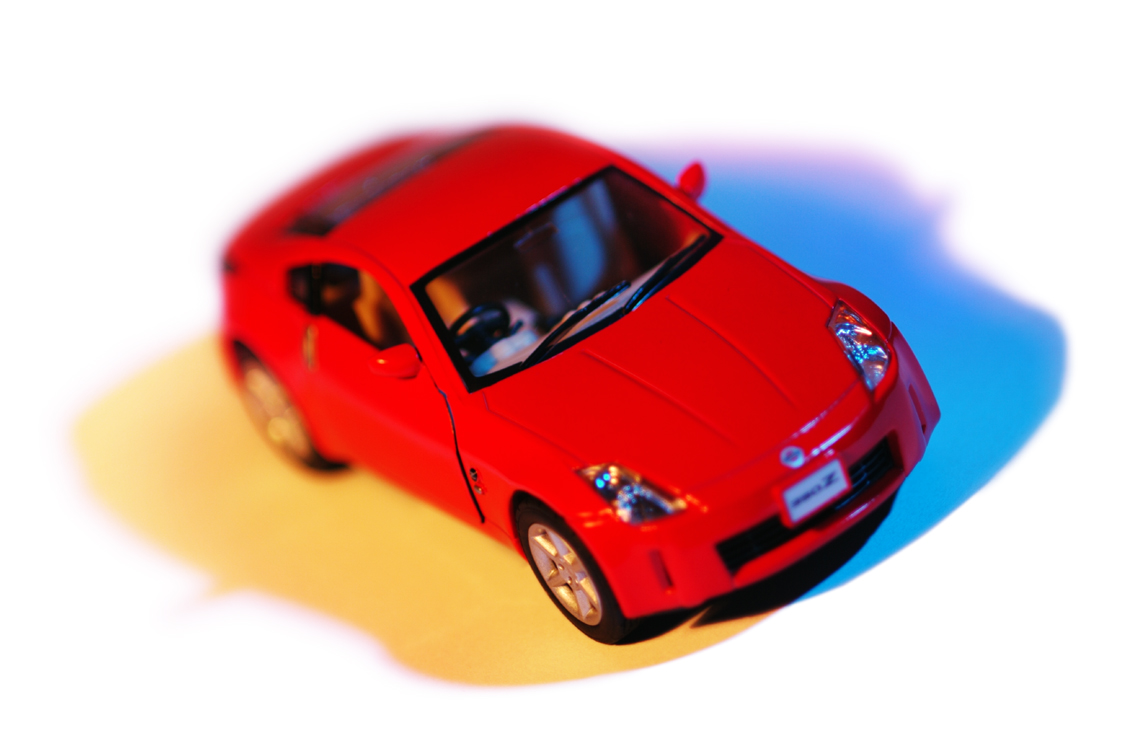 Do you go directly to the car dealer and buy that car?
Would you ask a friend or family member that has the same type of car for information/advice?
Would you maybe want to check Consumer reports to find if it really gets the gas mileage it is supposed to? How often it breaks down?
Something else?
Let’s Consider the Car Dealer
Currency – Is his information up to date?
Relevant – Will he give you all the right information to make an informed decision – or just tell you how great the stereo sounds?
Authority – Is the car dealer an expert? An expert at cars or an expert at sales?
Accuracy – This is where you should confirm what the salesman tells you by checking other sources
Purpose – What is the car salesman ultimate goal here? So perhaps a bit of bias might be involved?
One More Hint
CHECK THE TOP-LEVEL DOMAIN NAME
Definition: 
The rightmost label in a domain name or URL.

Definition Location: http://support.microsoft.com/kb/300684 


Examples:  .gov	 .edu 	 .mil	
	            .com	 .corp	 .net
		            .uk		.org
TOMORROW it’s YOUR TURN!
Tomorrow, you will be given two articles to evaluate using the CRAAP Method.
You will decide, based on your results, which article would be the best to use.
You will include a one paragraph explanation of why that article is more CREDIBLE!
Your CRAAP forms and your paragraph will be due Tuesday!
Exit Ticket

In what ways do you think using a source that is not credible is similar to being lied to?
10/27/16
Start-Up - Discussion
10/28/16
With your VERTICAL PARTNER, discuss the following:

Of the 5 categories of evaluation in the CRAAP Method (Currency, Relevance, Authority, Accuracy, and Purpose), which one would you say is the MOST IMPORTANT when evaluating a source?
Start-Up - Writing
10/28/16
Now write about the following:

Of the 5 categories of evaluation in the CRAAP Method (Currency, Relevance, Authority, Accuracy, and Purpose), which one would you say is the MOST IMPORTANT when evaluating a source?
Let’s Give It a Try
I am doing some research on the harmful
    effects of video games.
In order to make sure my research paper
    is accurate, I have to search for   
    CREDIBLE SOURCES!
In my search for sources, I found two that I think might contain information I can use.
The question is: WHICH ONE SHOULD I
    USE???
For that, I use the CRAAP Test!
Potential Sources
Article 2
Article 1
Article 1
Article 2
YOUR TURN
Go to Google Classroom and open up the assignment document “Website Credibility – Practice.”
In the document provided, there are two CRAAP forms.
I have given you the URLs, Article Titles, and Author’s Names for two articles that both deal with the same topic.
YOUR TURN
Your job is to read both articles and then evaluate them using the CRAAP Form to see which one would be the better to use for a research paper.
Once you have evaluated both sources, you will write a paragraph in which you explain which of the two articles is more credible based on your CRAAP Evaluation form results.
You must give specific examples from the articles themselves or from the websites where the articles are found to support your claim.
Homework
Your C.R.A.A.P. forms and paragraphs are 
DUE TUESDAY by 7:00 A.M.
Exit Ticket
10/28/16
Go to the MHS Library webpage
Click on “resources” at the top
Click on the “Career Day Interest Survey”
Fill out and submit the survey.
Start-Up - Discussion
10/31/16
With your HORIZONTAL PARTNER, discuss the following:

Why do you think it is important to use more than one source when doing research? How could it affect your results? How many sources do you think you should use as a minimum? Why?
Start-Up - Writing
10/31/16
Now write about the following:

Why do you think it is important to use more than one source when doing research? How could it affect your results? How many sources do you think you should use as a minimum? Why?
Unit Objective
By the end of the lesson, students will be able to:

Conduct a short research project to include: gathering relevant information from multiple sources, using advanced searches effectively, assessing the credibility and usefulness of the information, and writing an informative, explanatory paper based on research that conveys the information clearly and effectively.

CCSS.ELA-LITERACY.W.9-10.2, CCSS.ELA-LITERACY.W.9-10.7,
CCSS.ELA-LITERACY.W.9-10.8, CCSS.ELA-LITERACY.RI.9-10.1
Protest Research
Today, you will begin the work on a research/comparison paper.
You will be researching another protest by an athlete (or athletes), reporting the facts surrounding that protest, and comparing it to the current protest in the NFL.
Your writing will be at least FIVE PARAGRAPHS and TWO PAGES minimum (12 point TIMES New Roman font, MLA Format).
For your paper, you must use a MINIMUM of THREE CREDIBLE SOURCES.
Protest Research
You will begin your research by FINDING CREDIBLE SOURCES.
For EVERY SOURCE  you use, you MUST complete a CRAAP Evaluation Form to prove that your source is credible. If it does not pass the CRAAP Test, you may NOT use it!
The requirement is that you use a MINIMUM of THREE credible sources, but before you can begin writing your paper, you must EVALUATE A MINIMUM OF FIVE POTENTIAL SOURCES!
FAILURE TO CITE PROPERLY IN THIS PAPER WILL RESULT IN A ZERO WITH NO OPPORTUNITY TO RECOVER THE GRADE!
Protest Research
Go to Google Classroom and open the document for the assignment “CRAAP Evaluation Form – Protest Research.”
You will see that there are FIVE pages in the document; one for each potential source you must evaluate prior to beginning your research/writing.
This form must be completed and turned in by MONDAY 11/7/16 AT 7:00 A.M.
Protest Research
There are FIVE possible topics:
Muhammad Ali’s 1967 protest of the war in Vietnam.
Tommie Smith and John Carlos’ protest at the 1968 Olympic games.
Mahmoud Abdul-Rauf’s protest during the 1996 NBA season.
Ariyana Smith’s protest at Knox College in 2014.
The Missouri football team’s protest in 2015.
Selection of your topic will be done RANDOMLY!
Protest Research
With the remainder of the period, you may begin your search for credible sources.

I suggest starting with the LIBRARY DATABASE SOURCES because they are guaranteed to pass the CRAAP Evaluation.
TOMORROW
You will begin taking an online quarterly benchmark test tomorrow that is required by the District.
It will take at least two class periods; possibly three.
At any point, if you finish the test before others, you can use that time to evaluate sources and research your protest.
HOMEWORK
WEBSITE CREDIBILITY PRACTICE FORMS FROM FRIDAY ARE DUE TOMORROW BY 7:00 A.M.
Exit Ticket
10/31/16
Which protest did you get as your topic? Had you ever heard of the people involved or the protest before?
What do you think will be the most difficult thing about this paper?
Start-Up - Discussion
11/4/16
With your VERTICAL PARTNER, discuss the following:

How many sources have you found for your research? Where did you find them (database, google search, etc)? How many CREDIBLE sources do you have now?
Start-Up - Writing
11/4/16
With your VERTICAL PARTNER, discuss the following:

How many sources have you found for your research? Where did you find them (database, google search, etc)? How many CREDIBLE sources do you have now?
TODAY’S WORK
IF YOU FINISH finding and verifying sources, you can move on to the next step… taking notes on your topic.
Go to Google Classroom and locate the assignment titled “Protest Research – Note Taking.”
There you will find a page with 10 questions. 
If you are able to answer all ten questions COMPLETELY, you should be ready to write your paper.
HOMEWORK
YOUR CRAAP EVALUATION FORMS FOR ALL FIVE POTENTIAL SOURCES ARE DUE MONDAY
BY 7:00 A.M.
Exit Ticket
11/4/16
Have you finished finding sources? 
If not, how many are you lacking? 
(remember CRAAP forms are due Monday at 7:00) 
Give me one interesting fact you have read about your protest so far.
Start-Up - Discussion
11/7/16
With your VERTICAL PARTNER, discuss the following:

 How difficult was it to find sources for your research? Did you come across any that failed the CRAAP test? 
Why did they fail?
Unit Objective
By the end of the lesson, students will be able to:

Conduct a short research project to include: gathering relevant information from multiple sources, using advanced searches effectively, assessing the credibility and usefulness of the information, and writing an informative, explanatory paper based on research that conveys the information clearly and effectively.

CCSS.ELA-LITERACY.W.9-10.2, CCSS.ELA-LITERACY.W.9-10.7,
CCSS.ELA-LITERACY.W.9-10.8, CCSS.ELA-LITERACY.RI.9-10.1
Protest Research - Structure
There are many ways you could structure this essay. I am going to offer one possibility. 
You may choose to structure your essay differently, BUT it still MUST be no less than FIVE paragraphs and no less than TWO pages in length.
It MUST also be in MLA format with proper citations.
FAILURE TO PROPERLY CITE YOUR SOURCES WILL RESULT IN A ZERO ON THIS ASSIGNMENT AND THAT GRADE CAN NOT BE MADE UP!
Protest Research - Structure
Paragraph 1 – An introduction.
Paragraph 2 – The facts surrounding the protest you were assigned to research in as much detail as possible.
Paragraph 3 – The reaction to your assigned protest, both positive and negative. 
Paragraph 4 – Comparison/contrast of your assigned protest with the one happening currently in the NFL.
Paragraph 5 – A conclusion that also includes YOUR opinion on protests of this kind and their effectiveness.
Protest Research - Notetaking
Go to Google Classroom and locate the assignment titled “Protest Research – Note Taking.”
There you will find a page with 10 questions. 
If you are able to answer all ten questions COMPLETELY, you should be ready to write your paper.
If you are lacking information to answer these questions completely, you may need to find more sources.
HOMEWORK
11/7/16
CONTINUE NOTETAKING.
FIND MORE SOURCES AS NEEDED.
TOMORROW WE WILL DISCUSS INTRODUCTIONS.
Start-Up - Discussion
11/8/16
With your HORIZONTAL PARTNER, discuss the following:

 What is one interesting fact that you have learned about the protest you are researching or about the person/people involved in it?
Unit Objective
By the end of the lesson, students will be able to:

Conduct a short research project to include: gathering relevant information from multiple sources, using advanced searches effectively, assessing the credibility and usefulness of the information, and writing an informative, explanatory paper based on research that conveys the information clearly and effectively.

CCSS.ELA-LITERACY.W.9-10.2, CCSS.ELA-LITERACY.W.9-10.7,
CCSS.ELA-LITERACY.W.9-10.8, CCSS.ELA-LITERACY.RI.9-10.1
Still Looking for Sources? Try These…
NY Times
Washington Post
LA times
NY Daily News
Boston Globe
St. Luis Post Dispatch
SI ( Sports Illustrated)
Any widely circulated, nationaly known newspaper is probably okay.
INTRODUCTION
Your introduction paragraph should be a VERY SHORT overview of your topic.
It SHOULD INCLUDE: 
One interesting fact you learned that people might not know (this is your HOOK).
The name of the PERSON/PEOPLE involved in the protest you researched.
A general statement of what they did.
A good transition sentence to lead into the body of your paper.
Works Cited
Works Cited Page – a more detailed reference 
      at the end of your written work
Most Works Cited entries will contain some or all of the following information:
	Author(s) name (last, first).
	Title of source.
	Title of container (the journal, magazine, 		website, etc. where the source was found).
	Publisher,
	Publication Date.
	URL (if website).
EACH PART OF THE ENTRY SHOULD BE PUNCTUATED AS SHOWN HERE.
Works Cited – Database Article
In my research, I used an article from the library database titled “Wordsworth, William.” The article had NO AUTHOR LISTED.
Standard format for a database article includes:
Last Name, First Name (if available). “Article Title.” Title of container, City: Publisher, Publication Date. Name of Database. URL.
Works Cited – Database Article
So the Works Cited entry for this book would look like this.
"Wordsworth, William." The Columbia 	Electronic Encyclopedia™. New York: 	Columbia University 	Press, 2016. Student 	Resources in Context.
http://ic.galegroup.com/ic/suic/BiographiesDetailsPage/BiographiesDetailsWindow?disableHighlighting=false&displayGroupName=Biographies&currPage=&scanId=&query=&source=&prodId=SUIC&search_within_results=&p=SUIC&mode=view&catId=&u=merc31934&limiter=&display-query=&displayGroups=&contentModules=&action=e&sortBy=&documentId=GALE%7CA69236477&windowstate=normal&activityType=&failOverType=&commentary=.
Works Cited – Database Article
The GOOD NEWS about the library databases…
THE WORKS CITED ENTRIES ARE ALREADY THERE FOR YOU. YOU JUST HAVE TO KNOW WHERE TO LOOK!
Go to the school website and click the “Library” tab at the top.
On the Library’s page, go to Resources and click Databases and Search Tools. Bookmark this page!
Click the first link on that page “Student Resources in Context.”
Works Cited – Database Article
In the search bar, type in your topic and hit search.
Find an article you want to use and click it.
Find the Tools box in the top right corner of the article page and click “Citation Tools.”
There is the citation. Make sure you are using the MLA version.
NOTE: MLA no longer requires the word “Web” OR the date of access, so take those out of your citation.
DO include the URL.
Works Cited – Internet Article
In my research, I I found a great source on the internet: an article from the website www.poets.org  titled “William Wordsworth,” BUT there is NO AUTHOR LISTED and NO PAGE NUMBERS.

Standard format for an article from a webpage includes:
Editor or author name (if available). “Title of Article” Name of Site. Publisher, Publication date. URL.
So the Works Cited entry for this book would look like this.

"William Wordsworth" Poets.org. Academy of American
       Poets, 2016.
       www.poets.org/poetsorg/poet/william-wordsworth.
Works Cited – Internet Article
The GOOD NEWS about website sources is that you can use EASYBIB.COM to HELP you build a citation.
BUT
We can not assume that Easybib will create a complete citation
AND
Easybib includes things that are NO LONGER NECESSARY in MLA
SO
We have to EDIT our Easybib citation to make sure it is correct.
Works Cited – Internet Article
Go to the website article that you want to use. Copy the URL for the page.
Go to Easybib.com. Make sure it is set to MLA. 
In the box, paste in the URL of the article and click “Cite It.”
Look at what Easybib has found and what is still missing. YOU HAVE TO FIND AND FILL IN ANYTHING THAT IS MISSING ON THE NEXT PAGE.
Click “Continue to the final step.”
Works Cited – Internet Article
Look for anything highlighted in RED.
These are things that Easybib could not find.
YOU MUST FIND THEM.
Fill in any blanks, then click “Create Citation.”
Once Easybib has created your citation, DOUBLE CHECK IT! If you see “nd” or “np” in your citation, you have missed something. GO BACK AND FILL IT IN!
Works Cited – Internet Article
Once everything is filled in, copy your citation to your Works Cited page. 
DON’T FORGET to DELETE THINGS THAT ARE NO LONGER NECESSARY IN MLA FORMAT.
The word “Web” 
The access date (today’s date).
Parentheticals
Parenthetical in-text citation - a brief reference in your text that indicates the source you consulted. 
It should direct readers to the entry in your works-cited list for that source.
It should provide the citation information without interrupting your own text.
In general, the in-text citation will be the author’s last name (or abbreviated title) with a page number, enclosed in parentheses.
Parentheticals
The word/words in your parenthetical should be the first word/words in your Works Cited entry.
Author’s last name (if the author is known)
If the author is unknown, use the first word of an article title (unless the first word is an article (a, an, the).
If there are two articles by the same author, use the first word(s) of the article title for your citation.
Plagiarism
Failure to properly cite sources will result in a zero on this assignment. That grade is not recoverable.
Proper citation includes both parenthetical citations in the text of the paper and a Works Cited page at the end of the paper.
HOMEWORK
11/8/16
CONTINUE NOTETAKING.
FIND MORE SOURCES AS NEEDED.
WORK ON WRITING YOUR INTRODUCTION.
TOMORROW WE WILL DISCUSS BODY PARAGRAPH 1.
Start-Up - Discussion
11/9/16
With your VERTICAL PARTNER, discuss the following:

 What was it about the TIME AND PLACE of your protest that made it visible to the public in our country and/or the world?
Unit Objective
By the end of the lesson, students will be able to:

Conduct a short research project to include: gathering relevant information from multiple sources, using advanced searches effectively, assessing the credibility and usefulness of the information, and writing an informative, explanatory paper based on research that conveys the information clearly and effectively.

CCSS.ELA-LITERACY.W.9-10.2, CCSS.ELA-LITERACY.W.9-10.7,
CCSS.ELA-LITERACY.W.9-10.8, CCSS.ELA-LITERACY.RI.9-10.1
Working Offline
From your school-issued device, log in and open your Drive.
Click on the gear symbol in the right corner.     Click ‘Settings.’
At the pop-up, make sure the box for Offline is checked. 
You can ONLY sync ONE computer, so if you do this with a day loaner, you will not be able to do this until you disable it from the loaner.
EVERYTHING will NOT be available, only those Google items that are within a month or so of you accessing.
When you are Offline and working, your stuff will save to the computer.  It will automatically upload to the Google cloud when it recognizes and connects to wifi.
But What About Sources???
If there is a source you know you’re going to want to use at home, but you don’t have internet…
Go to the source/article in class, copy the article, and paste it into a Google document. 
The document will be saved to your Drive and you can read it and work with it from home.
BODY PARAGRAPH 1
This is where you will be answering, IN GREAT DETAIL AND WITH SUPPORT FROM YOUR SOURCES (citations), the first four questions that I have given you.
Who was/were the central figure(s) involved in the protest?
When and where did their protest take place? Was it a one-time thing or did they repeat their actions more than once? What made THAT MOMENT/THOSE MOMENTS visible to the public?
What did they actually DO in protest? What were their actions that the public saw and reacted to? Was it just one action or more than one?
What was the reason behind their protest? What was the issue they were trying to get people to pay attention to?
HOMEWORK
11/9/16
CONTINUE NOTETAKING.
FIND MORE SOURCES AS NEEDED.
WORK ON YOUR FIRST BODY PARAGRAPH.
TOMORROW WE WILL DISCUSS BODY PARAGRAPH 2.
Start-Up - Discussion
11/10/16
With your VERTICAL PARTNER, discuss the following:

 What was the REACTION of the public to your protest in our country and/or the world? Was it mostly positive or negative?
Unit Objective
By the end of the lesson, students will be able to:

Conduct a short research project to include: gathering relevant information from multiple sources, using advanced searches effectively, assessing the credibility and usefulness of the information, and writing an informative, explanatory paper based on research that conveys the information clearly and effectively.

CCSS.ELA-LITERACY.W.9-10.2, CCSS.ELA-LITERACY.W.9-10.7,
CCSS.ELA-LITERACY.W.9-10.8, CCSS.ELA-LITERACY.RI.9-10.1
Career Interest Survey (again)
Go to the Library page
Click on resources
Click on Career Interest Survey
CHOOSE ONLY ONE BOX TO CHECK OFF FROM THE ENTIRE LIST!
BODY PARAGRAPH 2
This is where you will be answering, IN GREAT DETAIL AND WITH SUPPORT FROM YOUR SOURCES (citations), questions FIVE, SIX, AND SEVEN that I have given you.
Was there any POSITIVE reaction to their protest? What was it? Did anyone else join their protest or publicly support their protest? If so, who?
Was there any NEGATIVE reaction to their protest? What was it? Did anyone speak out publicly against their protest? If so, who?
Did their protest produce any results? Did anything happen as a direct or indirect result of their actions that affected the issue they were protesting in any way?
HOMEWORK
11/10/16
CONTINUE NOTETAKING.
FIND MORE SOURCES AS NEEDED.
WORK ON YOUR SECOND BODY PARAGRAPH.
MONDAY WE WILL DISCUSS BODY PARAGRAPH 3.
Start-Up - Discussion
11/14/16
With your HORIZONTAL PARTNER, discuss the following:

 What is one similarity between the protest you researched and the current NFL protest? What is one difference?
Unit Objective
By the end of the lesson, students will be able to:

Conduct a short research project to include: gathering relevant information from multiple sources, using advanced searches effectively, assessing the credibility and usefulness of the information, and writing an informative, explanatory paper based on research that conveys the information clearly and effectively.

CCSS.ELA-LITERACY.W.9-10.2, CCSS.ELA-LITERACY.W.9-10.7,
CCSS.ELA-LITERACY.W.9-10.8, CCSS.ELA-LITERACY.RI.9-10.1
BODY PARAGRAPH 3
This is where you will be answering, IN GREAT DETAIL AND WITH SUPPORT FROM YOUR SOURCES (citations), questions EIGHT and NINE that I have given you.
Share TWO similarities between the protest you researched and the one we discussed in class (Kaepernick in the NFL). Make sure you go deeper than the casual similarities.
Share TWO differences between the protest you researched and the one we discussed in class (Kaepernick in the NFL). Make sure you go deeper than the casual similarities.
HOMEWORK
11/14/16
WORK ON YOUR BODY PARAGRAPHS.
TOMORROW WE WILL DISCUSS CONCLUSIONS.
Start-Up - Discussion
11/15/16
With your HORIZONTAL PARTNER, discuss the following:

 Do you think either protest, the one you researched and the current one, caused any change? Were they a success or a failure?
 Did this research affect your opinion on protests in general?
Unit Objective
By the end of the lesson, students will be able to:

Conduct a short research project to include: gathering relevant information from multiple sources, using advanced searches effectively, assessing the credibility and usefulness of the information, and writing an informative, explanatory paper based on research that conveys the information clearly and effectively.

CCSS.ELA-LITERACY.W.9-10.2, CCSS.ELA-LITERACY.W.9-10.7,
CCSS.ELA-LITERACY.W.9-10.8, CCSS.ELA-LITERACY.RI.9-10.1
CONCLUSION
Start with a brief restatement of the protest you researched and the current protest.
Give YOUR OPINION on protests like this.
DON’T tell me what you think about either specific protest.
DON’T tell me what you think of Kaepernick or the person/people involved in the protest you researched.
DO tell me how you feel about protests IN GENERAL and their EFFECTIVENESS.
HOMEWORK
11/15/16
WRITE!
Start-Up - Discussion
11/16/16
With your VERTICAL PARTNER, discuss the following:

 How close are you to being finished with your essay?
Unit Objective
By the end of the lesson, students will be able to:

Conduct a short research project to include: gathering relevant information from multiple sources, using advanced searches effectively, assessing the credibility and usefulness of the information, and writing an informative, explanatory paper based on research that conveys the information clearly and effectively.

CCSS.ELA-LITERACY.W.9-10.2, CCSS.ELA-LITERACY.W.9-10.7,
CCSS.ELA-LITERACY.W.9-10.8, CCSS.ELA-LITERACY.RI.9-10.1
TODAY
11/16/16
WRITE!
TOMORROW
PEER REVIEW/ EDITING
Start-Up - Discussion
11/17/16
Are you ready for peer review/edit?

If not, move to the left side of the room.

If so, move to the right side of the room.

Let’s get started!
Unit Objective
By the end of the lesson, students will be able to:

Conduct a short research project to include: gathering relevant information from multiple sources, using advanced searches effectively, assessing the credibility and usefulness of the information, and writing an informative, explanatory paper based on research that conveys the information clearly and effectively.

CCSS.ELA-LITERACY.W.9-10.2, CCSS.ELA-LITERACY.W.9-10.7,
CCSS.ELA-LITERACY.W.9-10.8, CCSS.ELA-LITERACY.RI.9-10.1
Peer Review/Edit
Today, you will be reviewing and helping to edit a partner’s rough draft. You will be using the review/edit forms given.
You will be reading through your partner’s work several times; each time with a different focus.
Please be as careful and attentive to their work as you would hope they would be to yours! 
REMEMBER…YOU COULD SAVE THEIR GRADE AND THEY COULD SAVE YOURS!
Peer Review/Edit
Step 1 – Initial Read
Read through their essay and answer the first two questions.
Does it seem to be complete? YES     NO
Does it make sense? YES    NO
Now read it through a second time. This time be looking for:
Errors in capitalization? (HIGHLIGHT THOSE ERRORS IN GREEN)
Errors in punctuation? (HIGHLIGHT THOSE ERRORS IN YELLOW)
Errors in spelling? (HIGHLIGHT THOSE ERRORS IN RED)
First or second person language? (HIGHLIGHT THOSE ERRORS IN BLUE)
Sentence fragments or run-on sentences? (UNDERLINE THOSE SENTENCES)
Peer Review/Edit
Step 2 – Content Read
Read through their essay again. This time focus on the questions in part 2 of the worksheet.
Introduction
Did they have a hook? YES or NO   
Did they give a general introduction WITHOUT too much detail? YES or NO  
 Did they transition into the body of the essay? YES or NO

Body Paragraphs
Did they effectively cover all of the FACTS surrounding their protest?
Did they effectively cover the REACTIONS to their protest?
Did they effectively cover TWO similarities and differences between their protest and the current NFL protest?
Peer Review/Edit
Step 2 – Content Read
Conclusion
Did they summarize? YES or NO   
Did they clearly state their opinion on protests? YES or NO

If you answered NO to any of those questions, leave them a note explaining what you think they missed.
Peer Review/Edit
Step 3 – CITATIONS
FAILURE TO CITE PROPERLY COULD COST YOUR PARTNER THEIR GRADE! 
READ BACK THROUGH LOOKING FOR ANY INFORMATION THAT LOOKS LIKE IT CAME FROM A SOURCE. 
IF YOU SEE ANYTHING THAT LOOKS LIKE IT SHOULD BE CITED AND ISN’T, HIGHLIGHT THOSE SENTENCES IN PINK!!!
Peer Review/Edit
Step 4 – General Notes
Leave your partner notes about anything you noticed that you think they could improve upon: 
Unclear wording
Confusing sentences
Incorrect information
Anything else you see that you think needs attention.
Peer Review/Edit
Step 5 – Conversation
Take the next few minutes and TALK to your partner about the things you noted in their writing. 
Point out those things that you feel are CRITICAL to them getting a better grade!
HOMEWORK
11/17/16
Work on editing/revising/ rewriting.
All essays will be DUE by the end of the period
TOMORROW
TODAY
11/18/16
WRITE/EDIT/ REVISE
and DOUBLE-CHECK CITATIONS AND WORKS CITED!
FAILURE TO CITE PROPERLY, including parentheticals and a properly formatted Works Cited page, is considered PLAGIARISM and will result in a ZERO on this assignment as per the course syllabus and English Department policy.
Final Checklist
Have you…
Made sure to eliminate first person language
Double-checked to be sure you have citations everywhere they are needed
Double-checked your Works Cited to be sure that…
It is on its own page
Has entries that are properly formatted
Has entries that are not missing information
Made sure the format of your paper, as a whole, is correct to include…
Double spacing with NO lines between paragraphs
Proper titling and header with page numbers
All papers are due by the time the bell rings today. 
Anything not turned in by then will be considered late and lose points.